Модель организации работы                   ГБОУ СОШ с.Сиделькино
с 1 сентября 2020 года 
в соответствии с СП 3.1/2.4 3598-20 от 30.06.2020
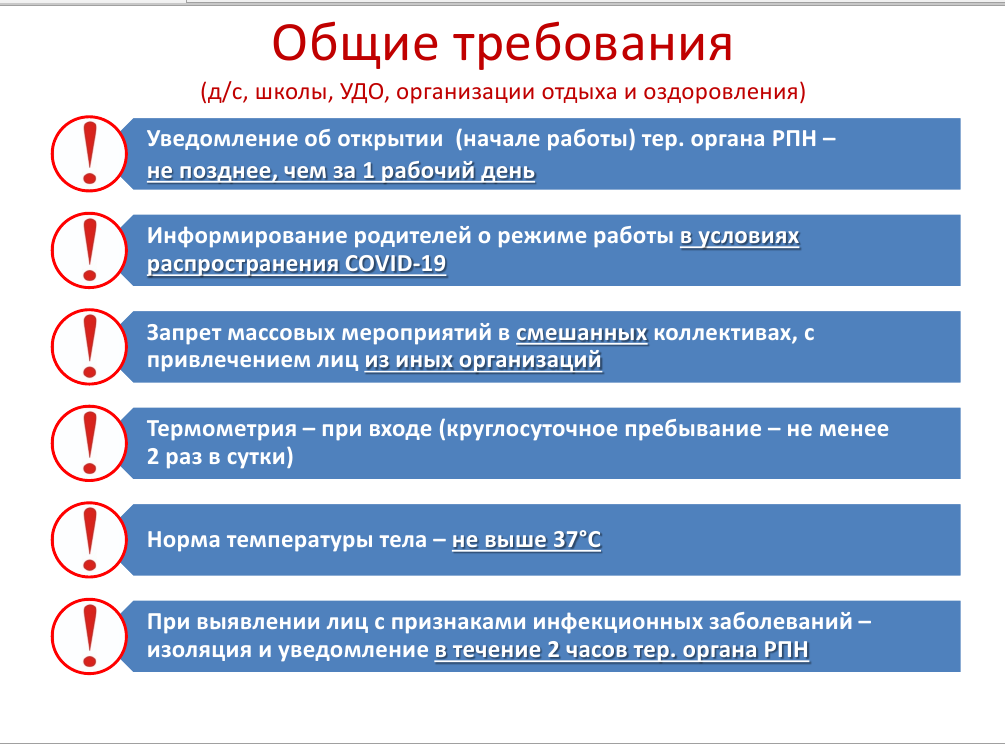 Д(ГБОУ СОШ с.Сиделькино, СП детский сад «Солнышко»
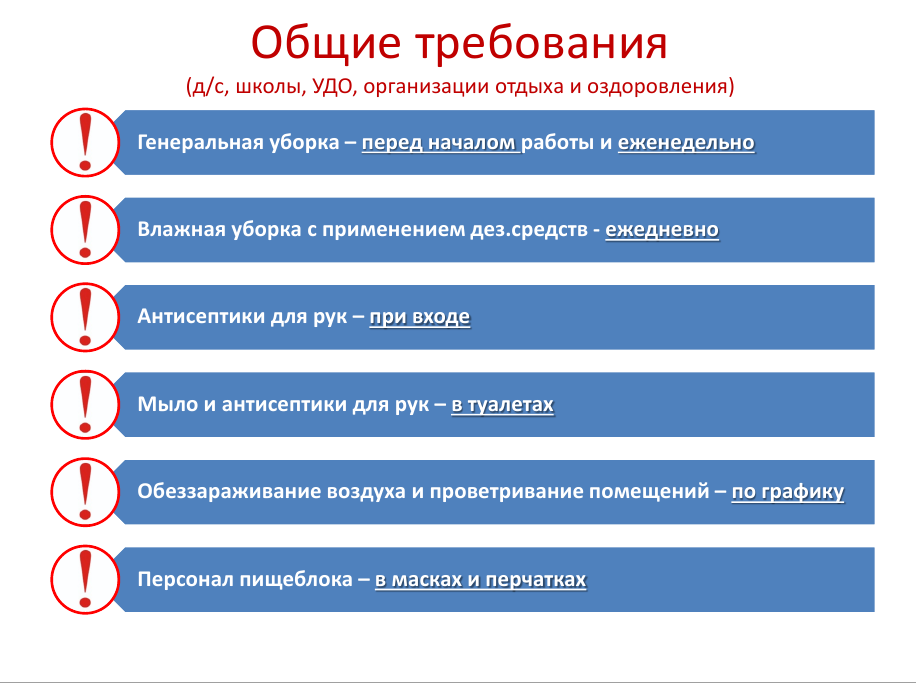 ДГБОУ СОШ с.Сиделькино, СП детский сад «Солнышко»
при входе, на выходе из спортзала и при входе в столовую
невозможно,
вследствие отсутствия рециркулятора  и ветхости окон
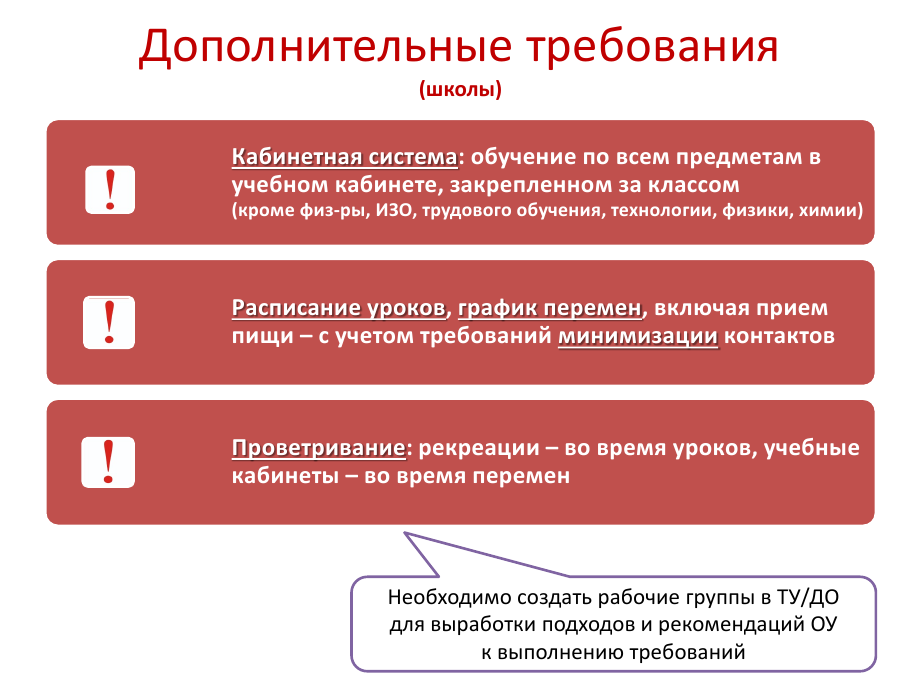 (кроме физ-ры, химии, физики, истории)
невозможно, по причине ветхости окон
Локальные акты ГБОУ СОШ с.Сиделькино
инструкции для обучающихся и их родителей (законных представителей) от 18.08.2020
официальное письмо от ОО в ККДП «Север» для обеспечения работников столовой СИЗ и антисептическими, моющими средствами, внесение изменений в должностные инструкции работников (до 24.08.2020)
Общие подходы к организации образовательного процесса
Время подвоза  7:50, 15:35
Кабинет для ожидания №15
Организация внеурочной деятельности
Организация обучения с 1 сентября 2020 года по (модель 2 для малочисленных и малокомплектных ОО)
Схема организации пропускного режима
Входная группа
1 этаж
У каждого входа дежурный учитель для проведения термометрии. Данные заносятся в журнал
Время прихода:
7-9 кл         8.00-8.15
10-11 кл     8.15-8.30
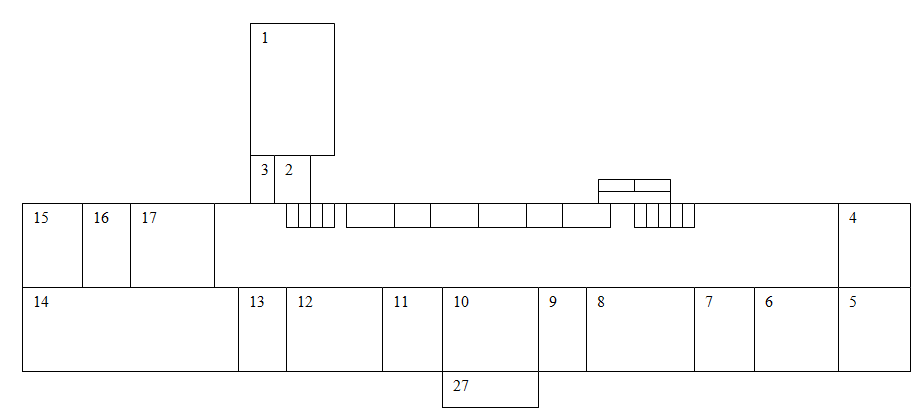 Спортивный зал
Гардероб находится в закрепленных классных кабинетах
Вход  и выход 
для 7-11 классов
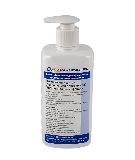 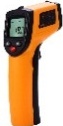 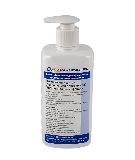 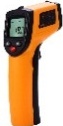 Столовая
Комната ожидания
9 класс
8 класс
10 класс
Зоны отдыха во время перемены
      8 класс
      9 класс
       10 класс
Вход и выход
 для 1-6 классов
Время прихода:
1-2,5 кл     8.00-8.15
3-4,6 кл     8.15-8.30
Организация образовательного процесса
1 этаж
Распределение классов по аудиториям (1 этаж) с учетом времени начала уроков
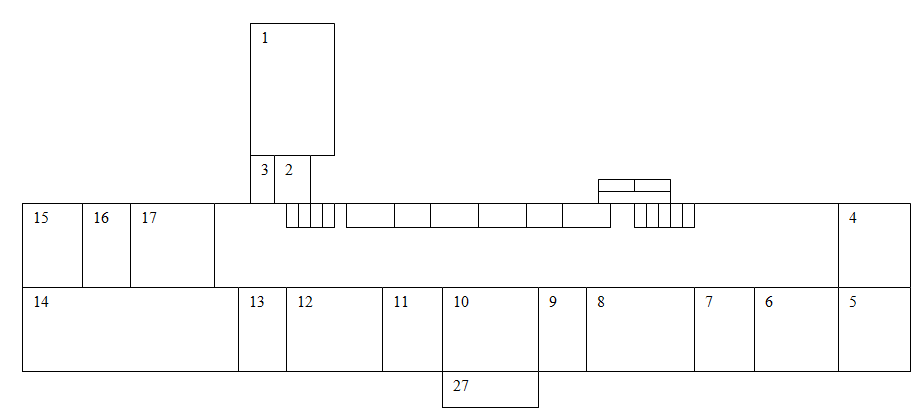 Спортивный зал
Столовая
Комната ожидания
9 класс
8 класс
10 класс
8.30
8.30
8.30
Зоны отдыха во время перемены
      8 класс
      9 класс
       10 класс
Организация образовательного процесса2 этаж
Распределение классов по аудиториям (2 этаж) с учетом времени начала уроков
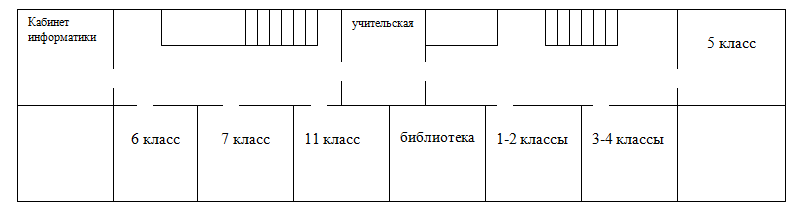 8.30
8.30
8.30
8.30
8.30
8.30
Зоны отдыха во время перемены
      6 класс
      7 класс
       11 класс
Зоны отдыха во время перемены
      1-2 класс
      3-4 класс
       5 класс
Организация образовательного процесса
Расписание звонков
СЛОЖНОСТЬ!
Организовать образовательный процесс  парными уроками в связи с малочисленным педагогическим коллективом
ПРОБЛЕМА!
Расписание уроков не будет соответствовать шкале предметов по СанПиНу, т.к. один учитель ведет несколько предметов
Организация питания
Схема рассадки в столовой
Вход/Выход
Резервный стол
Вход/ Выход
Вход/выход из столовой организован поточно рядами под руководством администратора/   дежурного учителя
ДОСТИЖЕНИЕ ЦЕЛИ:
Разведение потоков во входных группах и столовой
Масочный режим во время подвоза
Кабинетная система
Обработка дез.средствами помещений и автобуса
Парные уроки
Смещение времени начала уроков
Проветривание и дезинфекция воздуха